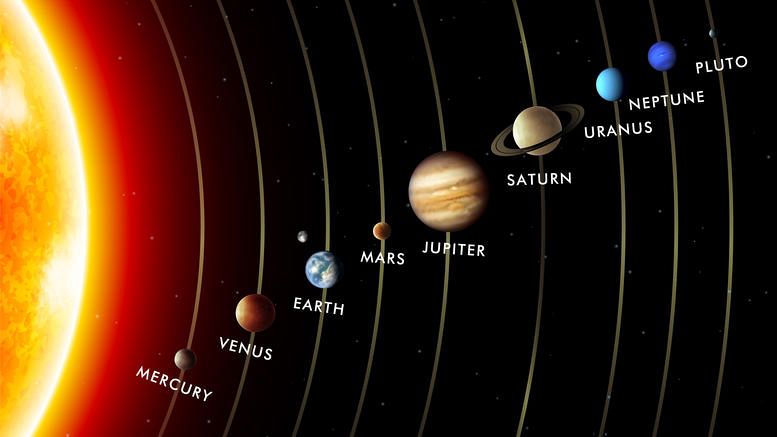 SISTEMUL SOLAR
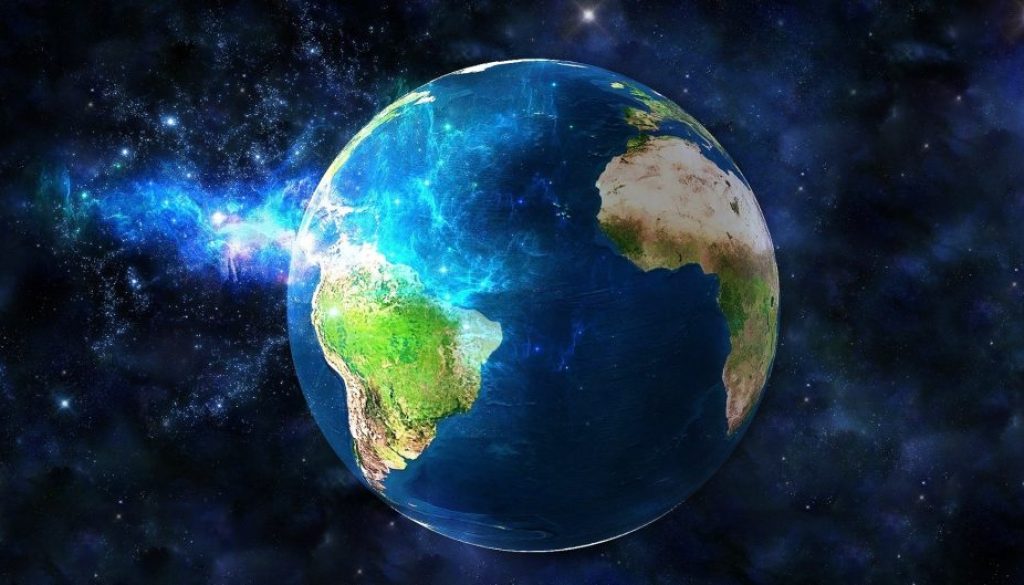 Terra-a 3-a planetă de la Soare
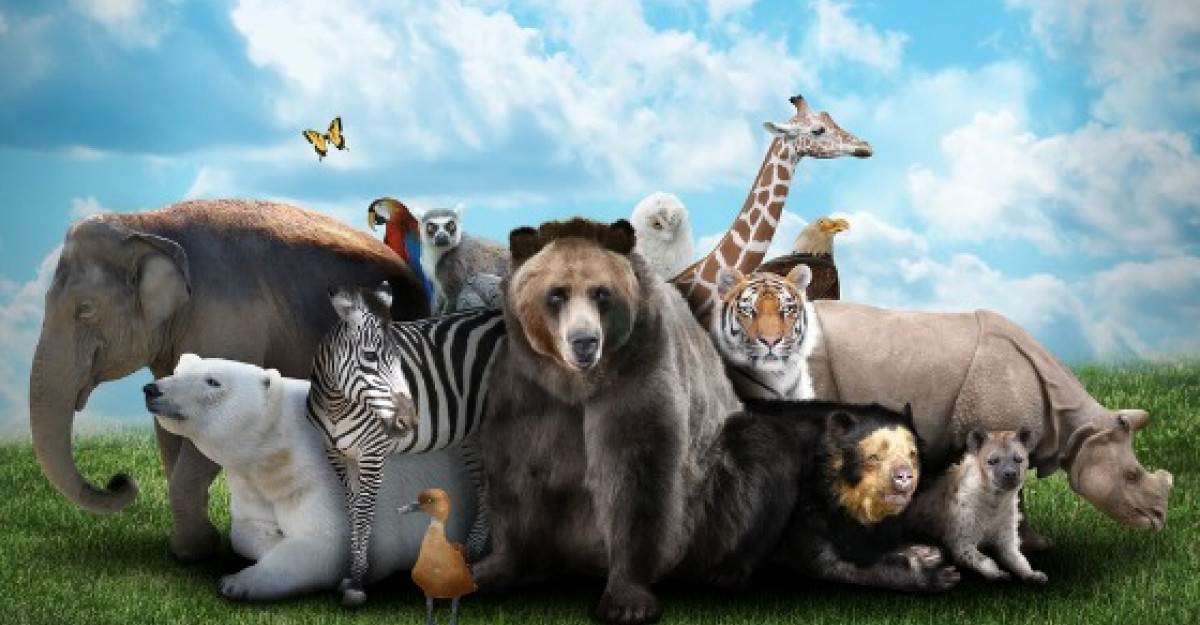 Fauna
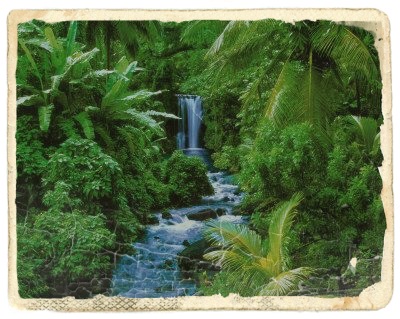 Vegetația
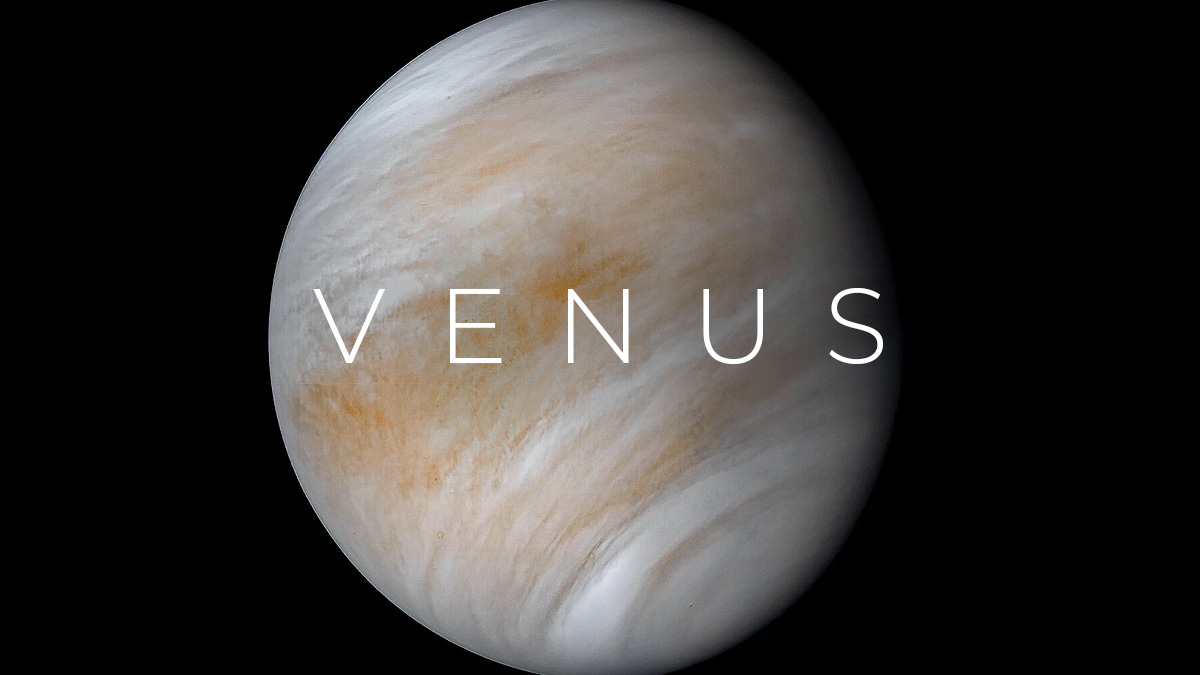 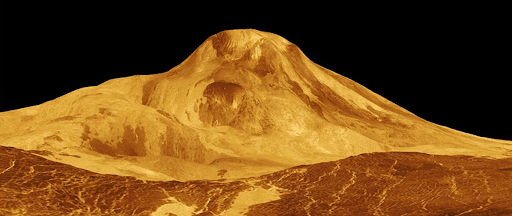 Vulcan de pe Venus
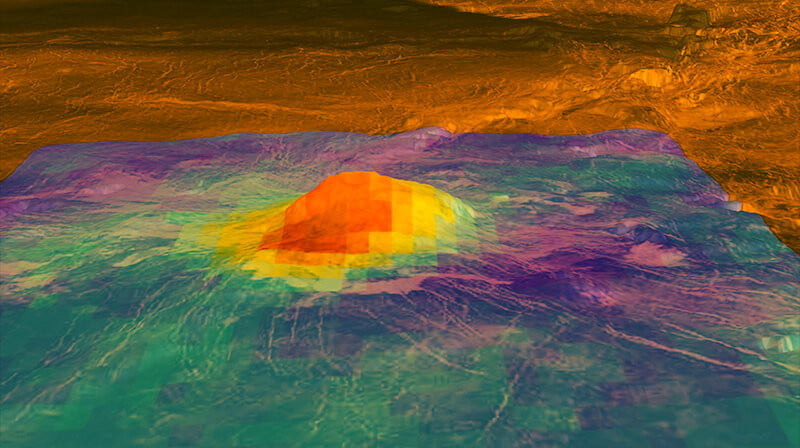 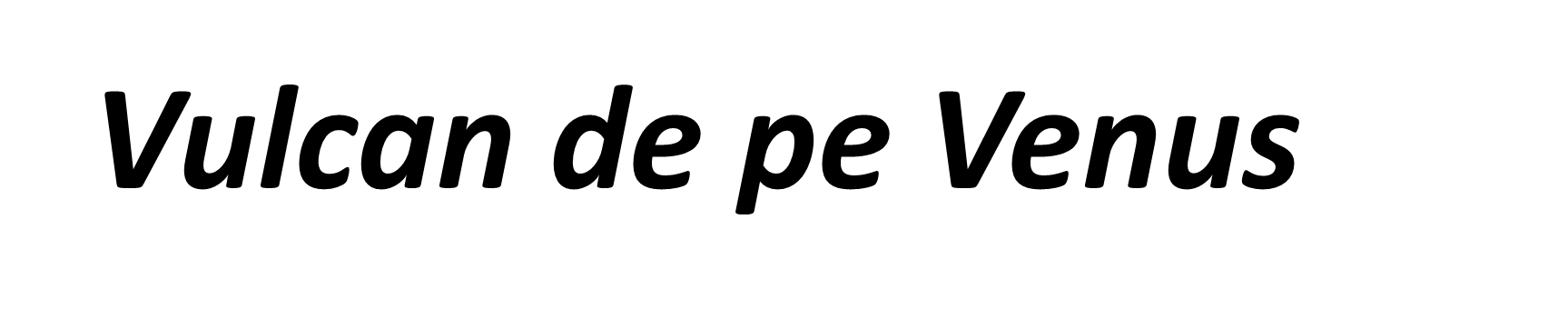 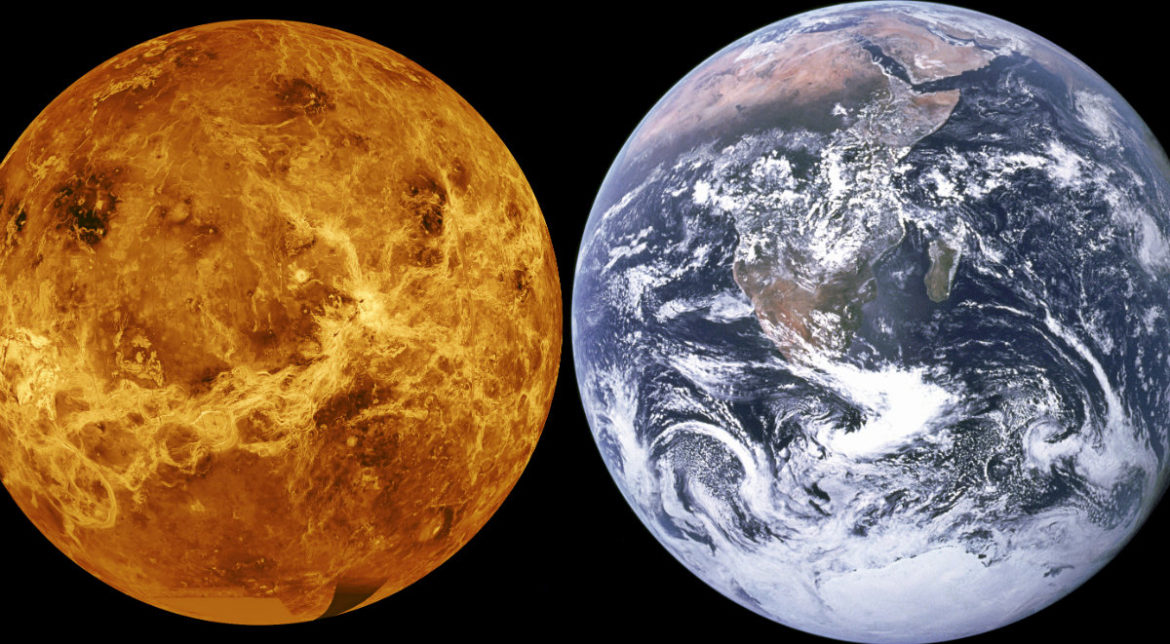 Venus                 Terra